Unit 2 – Chemical Bonding
Learning Target 2.3 – Describe the process of ionization including how and why atoms ionize.
Ionization
The process of ionization refers to a neutral atom (no overall electric charge) becoming an ion (an atom with a charge).
Atoms become ions in order to satisfy the Octet Rule.
The octet rule states that all atoms should have an outer “shell” that is full of electrons.
In order to satisfy the Octet Rule atoms gain or lose electrons.
If an atom gains electron(s) it becomes a negative ion (anion)
If an atom loses electron(s) it becomes a positive ion (cation)
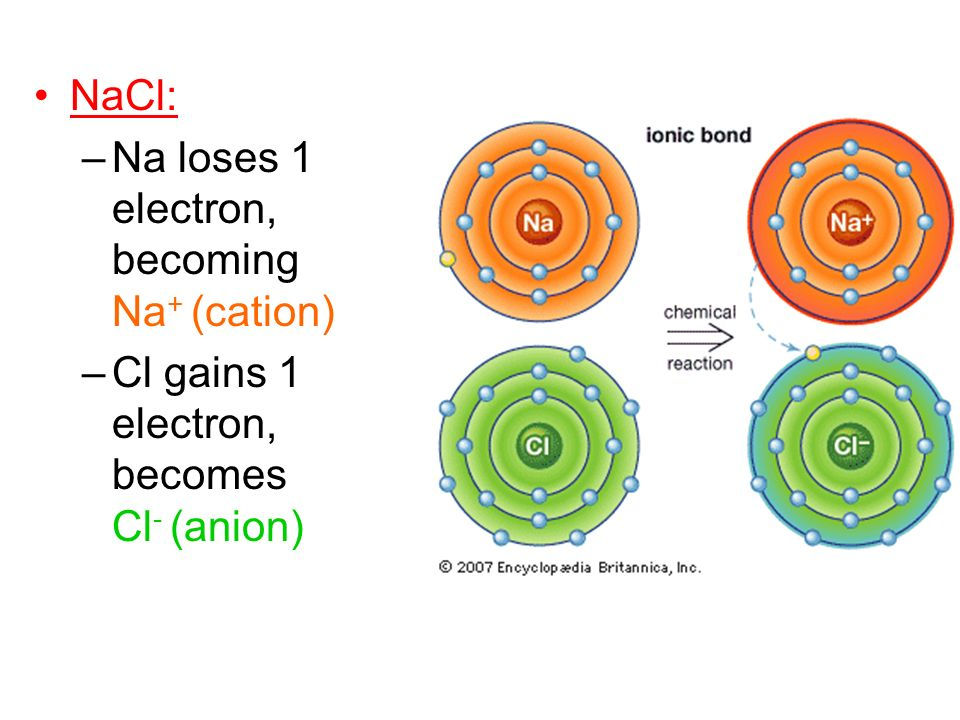 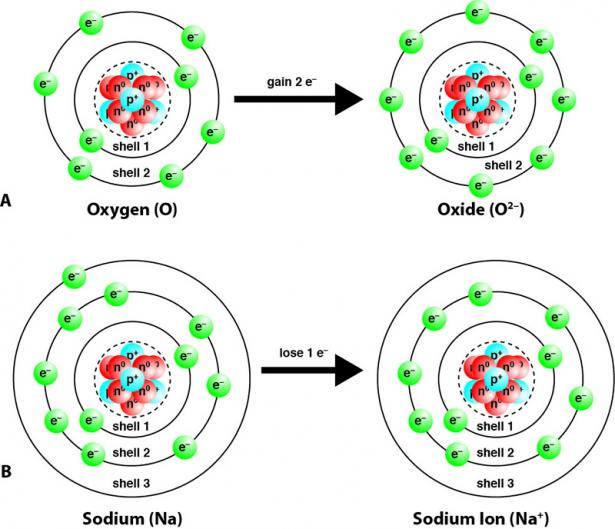 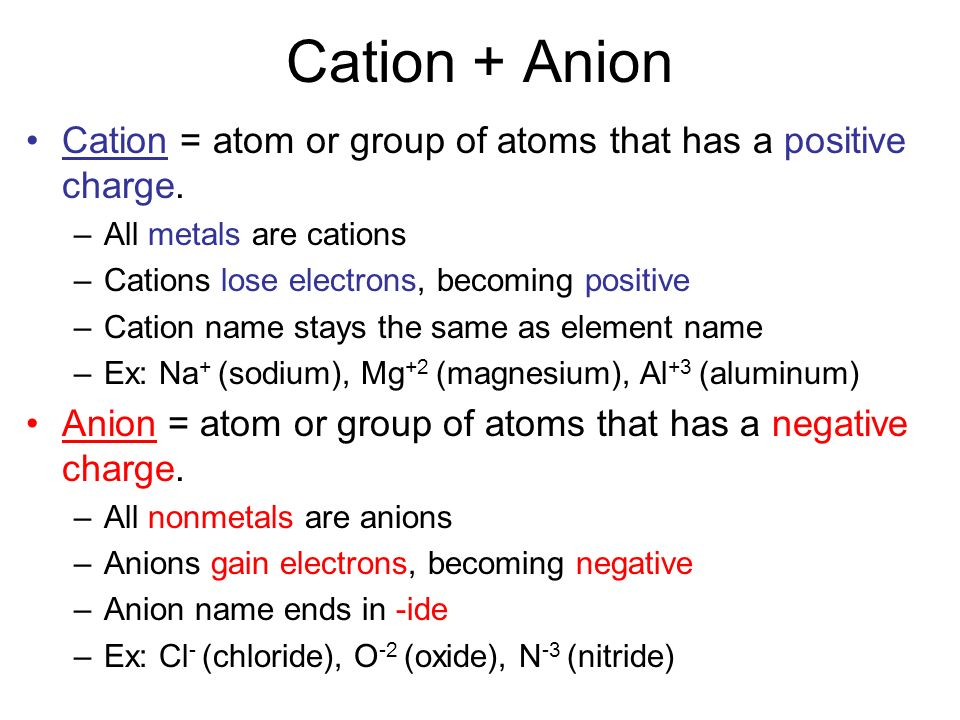